3D Game Programming
Competition Rule
Ming-Te Chi
Department of Computer Science 
National Chengchi University
台科大&北藝大&清華&北科大&政大跨校遊戲設計競賽
贊助廠商：鈊象電子(IGS)

隨著智慧型手機的普及，手機遊戲已經成為現今遊戲的主流，而Unity為目前各家遊戲公司所採用之遊戲引擎。
因此於遊戲設計課程中，我們將舉辦一個以Unity為遊戲引擎，設計遊戲的競賽，一個遊戲競賽主要強調於遊戲開發的整體運作，而不僅僅是程式設計部分。參賽隊伍需要繳交完整的軟體成果。
NTUST&NTHU手機遊戲設計競賽 
2015
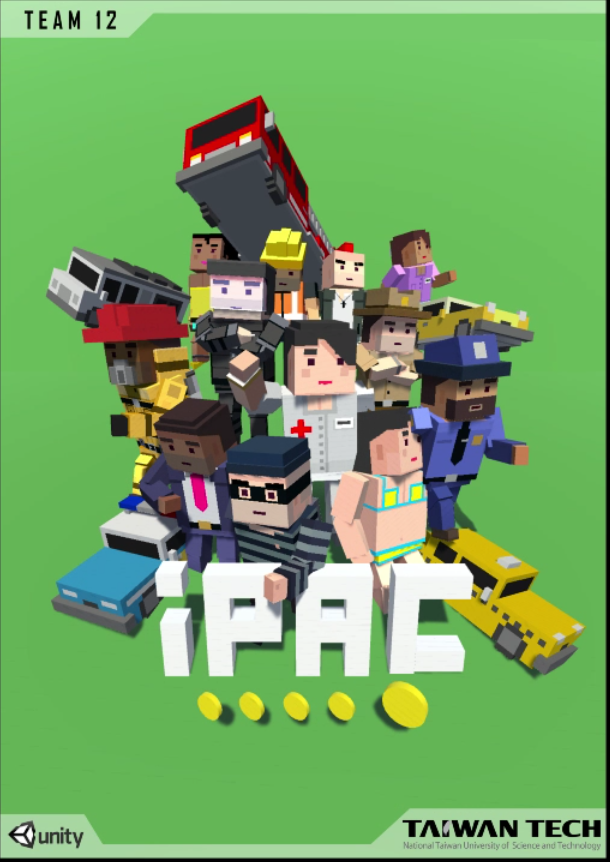 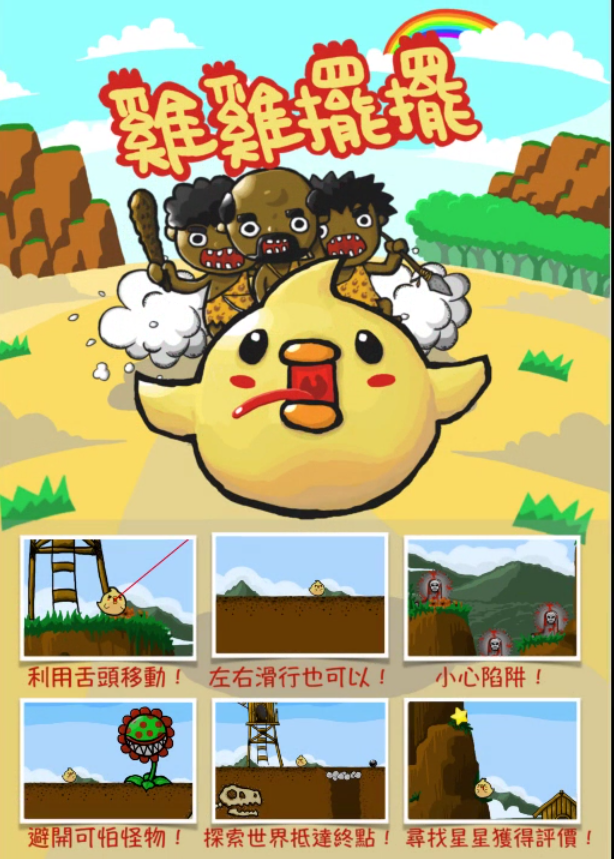 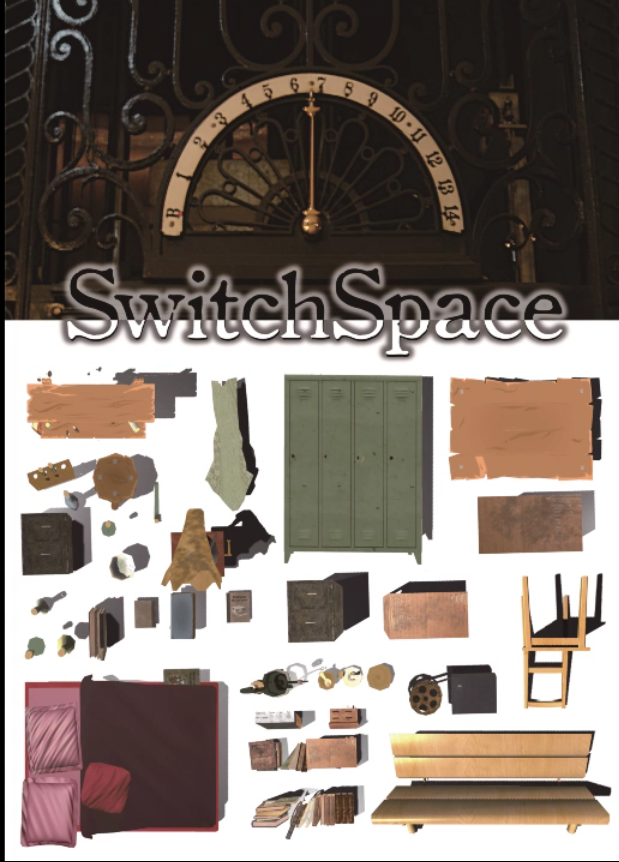 2016
[Speaker Notes: http://140.118.127.125/GameDesign/gd2016.html]
2017
[Speaker Notes: http://140.118.127.125/GameDesign/gd2017.html]
比賽時程
初賽：台灣時間12月31日，將遊戲影片及書面資料上傳，會由評審們選出20組隊伍進入決賽。

複賽：台灣時間1月中，進行擺攤Demo與上台展示成果。
評分項目
a. 實作、程式類b. 美工、視覺類c. 台風、人氣類
比賽獎金
入圍 20組 獎金$1,000
贊助廠商：鈊象電子（IGS)
課程規劃
注意事項
此次競賽分數與學期分數無關，無論是否入圍決賽，皆需遵循學期評分規範，沒有入圍的組別，仍須在期末向老師和助教demo